MODELO DE APURAÇÃO DE CUSTOS
MODELO ELABORADO PELO PROF. NELSON MACHADO (CONTABILIDADE ORÇAMENTÁRIA)

MODELO DE SISTEMA DE INFORMAÇÃO DE CUSTOS A PARTIR DE INFORMAÇÕES PATRIMONIAIS – CFC (NBC T 16.11) -  CONTABILIDADE PATRIMONIAL.
MODELO DE APURAÇÃO DE CUSTOS proposto
MODELO DE SISTEMA DE INFORMAÇÃO DE CUSTOS A PARTIR DE INFORMAÇÕES PATRIMONIAIS – CFC (NBC T 16.11) -  CONTABILIDADE PATRIMONIAL.
Proposta: 

Criação do Sistema de Informações de Custos do Ministério Público – SICMP

O SICMP pressupõe a aplicação de uma ferramenta tecnológica que tenha capacidade de integrar, analisar e gerar relatórios sobre as principais informações geradas pelos sistemas de gerenciamento de custos do Ministério Público Brasileiro (Orçamento, contabilidade, Finanças, Pessoal, Planejamento, Patrimônio, Almoxarifado, Gestão de frota etc.) em todos os seus ramos e unidades, assim, o SICMP deve ser considerado em uma dupla dimensão - a ferramenta tecnológica e o modelo conceitual de gestão.
ALGUMAS DEFINIÇÕES:

Sistemas estruturante: Refere-se aos softwares utilizados pelos MP´s que servirão de base para colhimento de informações patrimoniais para fins de custo – VPA“Variação Patrimonial Ativa” e VPD“Variação Patrimonial Diminutiva”.

Centro de custo: Unidades que se pretende mensurar e avaliar custos.

Plano de contas: Contas de controle de gastos em nível hierárquico (Plano de Contas – STN e Plano de Contas Interno).

ESTRUTURA ORÇAMENTÁRIA:  Estrutura definida pela legislação (Direito Financeiro).
PILARES DO SISTEMA DE INFORMAÇÃO DE CUSTO
Sistema Estruturante
Sistema Estruturante
VPD (Variação Patrimonial Diminutiva)
VPD
Contabilidade Geral
SIC
VPD (Variação Patrimonial Diminutiva)
VPD
Sistema Estruturante
Sistema Estruturante
Interligação:

Sistemas estruturantes x pilares
Sistema estruturante
Sistema estruturante
Sistema estruturante
centro DE CUSTO
SIC
Plano de contas
Estrutura orçamentária
Interligação:

Sistemas estruturantes x pilares
CENTRO DE CUSTO
Plano de contas
ESTRUTURA ORÇAMENTÁRIA
Deliberações e Encaminhamentos
01 – Atender ao princípio da competência;

02 – Atender a resolução nº 1.366, de 25.11.2011 do CFC;

03 – Atender a portaria nº 828, de 14.12.2011 da STN;

04 – Não rateio de despesas convencionadas como Indiretas;

05 – Não classificação dos custos neste momento (ativ. fim e meio);

06 – Definir os códigos dos Planos de Contas Internos;

07 – Definir centros de custo padronizados no 1º nível.
Estruturação dos centros de custos
Estrutura Organizacional:  

de Direito x de Fato

hierarquia formal x vinculação de custo



* Preocupação com a adesão dos ramos do MPU ao modelo proposto.
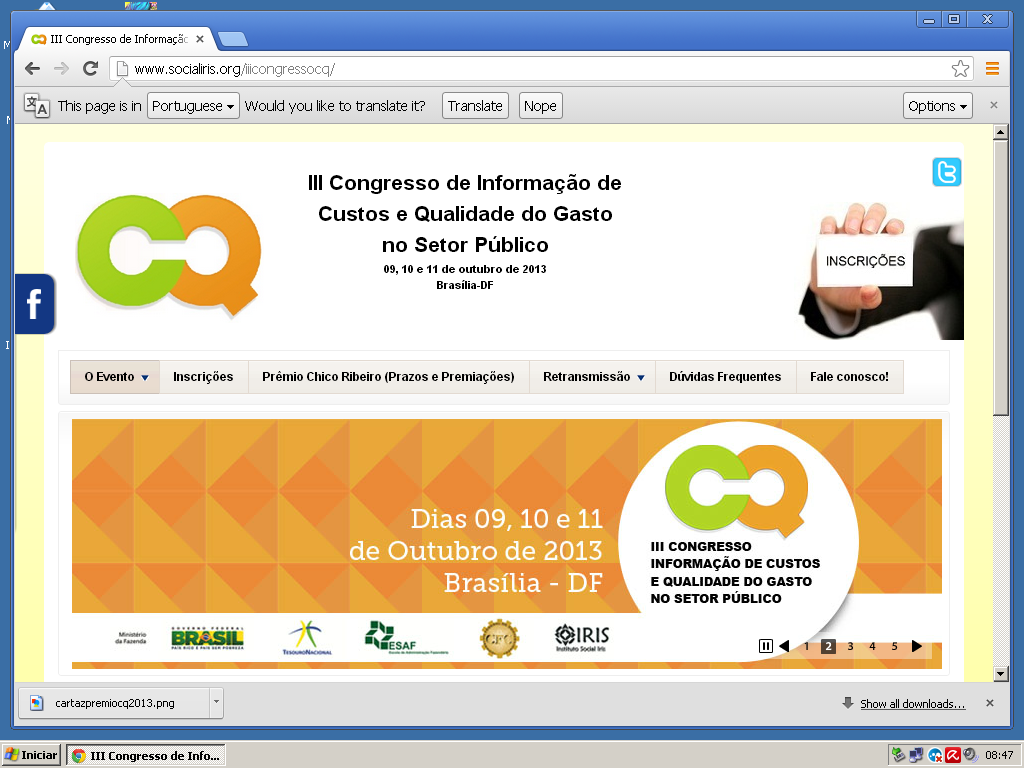